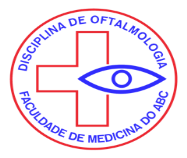 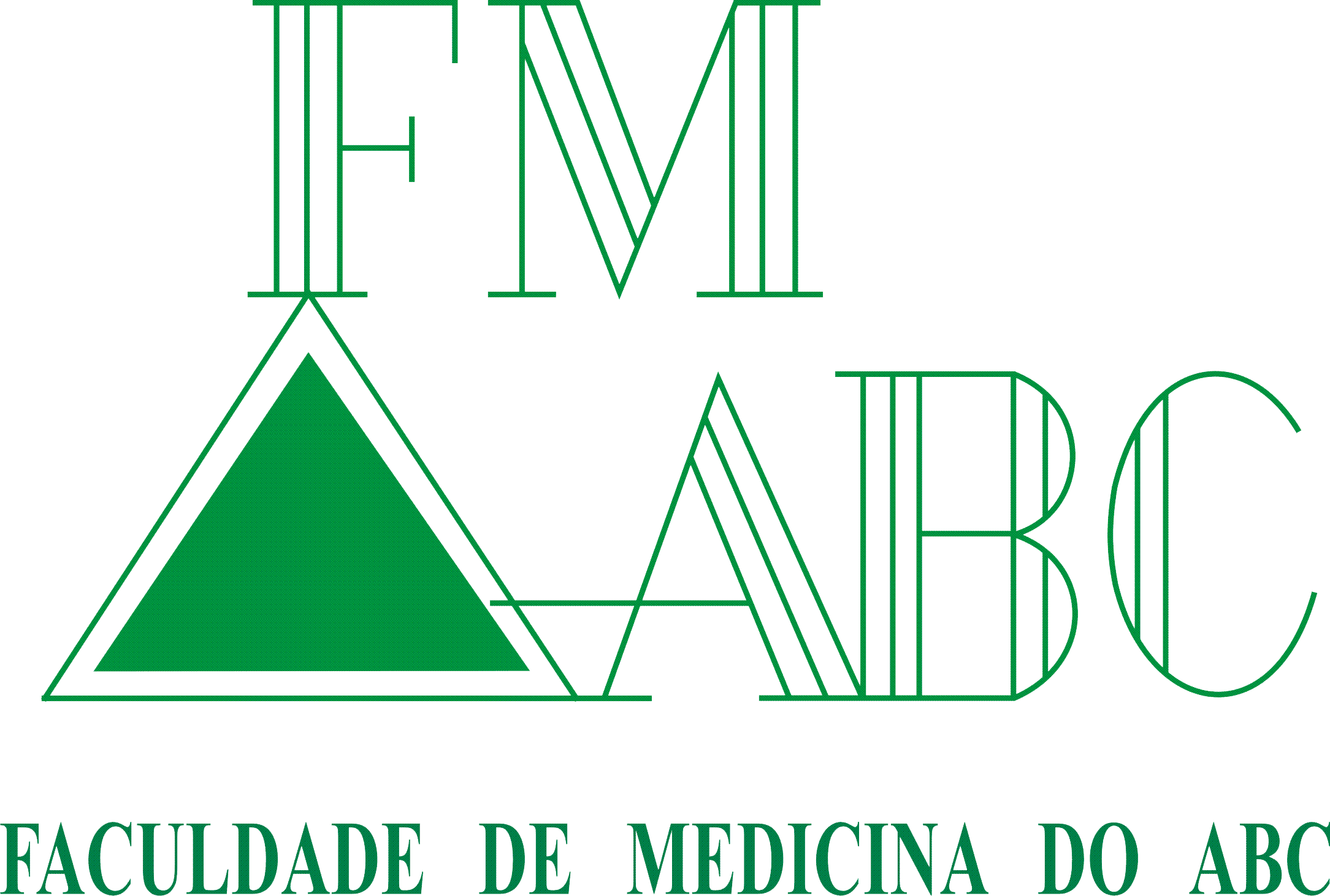 Myotonic dystrophy type 1: a disease with multiples ophthalmologic findings
Stefanie H. Nishi Lee1 , Fabiana Jallad Sallum2; Maria Beatriz Santos Elias Daher2; Priscila Alves Nascimento3,; Ellen Y. Fukuda Chiovatto4; David Feder5; Alzira Alves de Siqueira Carvalho6
Retina and Vitreous preceptor of Faculdade de Medicina do ABC (FMABC).1
Resident in Ophthalmology of Faculdade de Medicine do ABC (FMABC).2
Retina and Vitreous fellow of Faculdade de Medicina do ABC (FMABC)3
 Chief of Uvea of Faculdade de Medicina do ABC (FMABC).4
Chief of Farmacology of Faculdade de Medicina do ABC (FMABC).5
Coordinator and professor of  Neuromuscular disease sector of Faculdade de Medicina do ABC.6
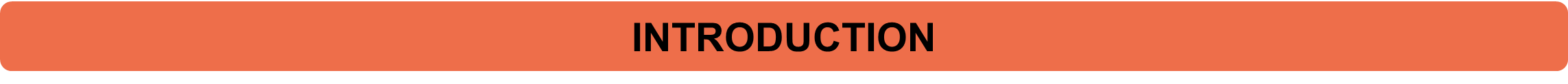 DISCUSSION
In this study we could observe two important facts, first, 25% of the sample presented with irregularities in the choriocapillar RPE complex, what is unprecedent in literature, and second, we observed an elevated frequency of cataracts, myopia and ptosis what matches to literature.
 	Cataracts is one of the most commom ocular finding in DM1 described and its most characteristic form in DM1 is the Christmas tree cataract. In our study, 52,6% of the patients had cataract. There are several hypothesis to explain how cataracts develop in patients with DM1: haploinsufficiency of SIX5 gene expression, toxicity of DMPK gene products5 instability of DMPK gene with repercussion in the expression profile of the epithelial cell of lens6. It is important to realize that even patients with small CTG expansions may present cataracts, and this may be the unique clinical sign in these subjects7. 
	The OCT is a complementary exam that is fundamental for retinal evaluation, since many of these patients may have low visual acuity unrelated only to the presence of cataracts. Besides, the irregularity in the choriocapillary RPE complex is analyzed and visualized only by SD-OCT, a condition that implies greater care in the follow-up of these patients since this alteration may develop a dystrophy or even retinal degeneration in the future. We also report an increased prevalence of epiretinal membrane in the myotonic dystrophy type 1 group also described by Kersten et all. The pathophysiology wich results this alteration is unclear. In the general population, the epiretinal membrane appears due to several conditions such as an intraocular inflammatory process, retinal vein occlusion, diabetic retinopathy and trauma, including cataract extraction surgery8. Although the cystoid macular edema has been described in DM1 , we did not observe in our patients. 
	Once we know how prevalente the ocular involvement occurs in DM1, the ophtalmological evaluation is important in the multidisciplinary follow up even to prevent and treat causes os low vision in patients with DM1, and also, ophtalmological findings could be the firts sign of the disease, leading to earlier diagnosis and treatment of DM1.
Type 1 Myotonic dystrophy (DM1) also know as Steinert disease, is an autossomical dominant disease attributable to cytosine-thymine-guanine (CTG) triplet repeat in the DMPK gene (chromosome 19)1. DM1 has four clinical forms: congenital, juvenile, classic and late-onset and it is the most commom adult-onset form of muscular dystrophy. 2
	It is a multisystemic disease characterized by myotonia, distal limb and facial muscle wasting and weakness, and cardiac conduction defects.2
 A variety of ocular signs is described in DM1 patients, like cataract (Christmas tree), retinal degeneration, low intraocular pressure (IOP), eyelid ptosis (Figure 1), epiphora, corneal lesions, extraocular myotonia, extraocular muscle weakness, abnormal central control of eye movement, reticular macular dystrophy, retinal pigment disorders, electroretinogram and dark adaptation anomalies. Cataract is one of the most important and distinctive feature of the disease and it may alert about the underlying disease.3,4
The purpose of the study was to evaluate the frequency of these ocularabnormalities and to alert the importance of multidisciplinarity for better patient management and early detection of the disease.
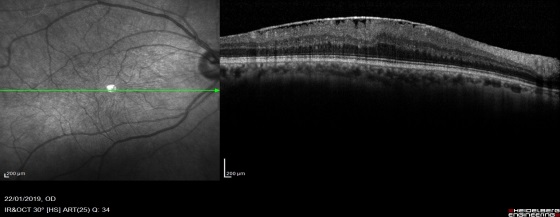 Figure 2 -  Epiretinal membrane (Blue arrow)
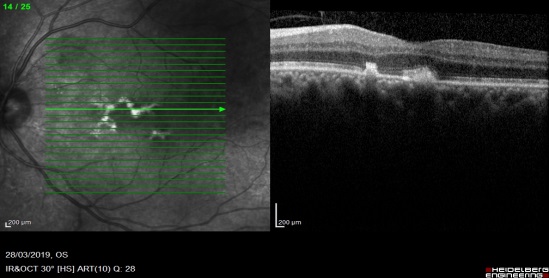 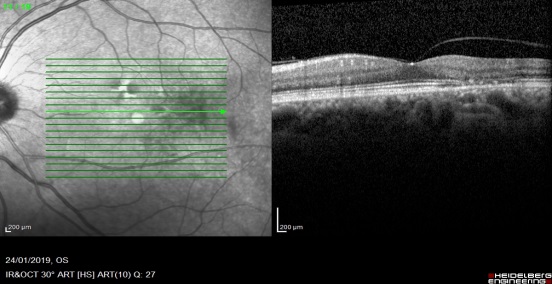 METHODS
This study was done in the Faculdade de Medicina do ABC and was carried out in conjunction with neurology. All participants underwent a thorough ophthalmologic examination, including visual acuity assessment, slit-lamp biomicroscopy, ocular motility, dynamic refraction, and fundus examination in addition to optical coherence tomography, a complementary exam that is fundamental for retinal evaluation, since many of these patients may have low visual acuity unrelated only to the presence of cataracts.
Figure 3a and 3b - irregularities in the choriocapillary RPE complex (blue arrows)
RESULTS
REFERENCES
1- Esteves, Filipe, et al. "Pattern dystrophy of the macula in a case of Steinert disease." Case reports in ophthalmology 4.3 (2013): 129-133.
2- Choi, Se Hyun, et al. "Ocular findings of myotonic dystrophy type 1 in the Korean population." Graefe's Archive for Clinical and Experimental Ophthalmology 254.6 (2016): 1189-1193.
3- Ikeda, Karin Suzete, et al. "Myotonic dystrophy type 1: frequency of ophthalmologic findings." Arquivos de neuro-psiquiatria 74.3 (2016): 183-188. 
4-Gargallo-Benedicto, Amparo, et al. "Dual corneal involvement by endothelial and epithelial corneal dystrophies in Steinert’s disease: A case of triple dystrophy." European journal of ophthalmology (2019): 1120672119872374.
5-Rhodes, Jeremy D., et al. "Increased SK3 expression in DM1 lens cells leads to impaired growth through a greater calcium-induced fragility." Human molecular genetics 15.24 (2006): 3559-3568. 
6- Abe, Toshiaki, et al. "Lens epithelial changes and mutated gene expression in patients with myotonic dystrophy." British journal of ophthalmology 83.4 (1999): 452-457.
7-Medica, Igor, et al. "Patients with primary cataract as a genetic pool of DMPK protomutation." Journal of human genetics 52.2 (2007): 123-128.
 8- Kersten, Hannah M., et al. "Epiretinal membrane: a treatable cause of visual disability in myotonic dystrophy type 1." Journal of neurology 261.1 (2014): 37-44.
We evaluated 16 patients aged 3 to 71 years (mean age 42.75y), 8 of which were men. IOP (n = 32 eyes) was in average 10.42 mmHg, 12 patients out of 16 presented with IOP under 12mmHg in at least 1 eye (75%).  We found cataract or positivity for surgery in 9 (62,5%) and ptosis in 9 (56.25%), myopia (19 eyes, (59.37 %), hyperopia (6 eyes, 18.75 %), epiretinal membrane (6 patients, 37.5 %) (Figure 1), exotropia (3 patients, 18.75 %), ocular motility limitations (4 patients, 25%), blepharitis (4 patients, 25 %) and irregularities in the choriocapillary RPE complex  (4 patients, 25 %)(Figure 2a and 2b).(Table 1)
Table 1